Государственное автономное образовательное учреждение дополнительного профессионального образования «ИНСТИТУТ РАЗВИТИЯ ОБРАЗОВАНИЯ РЕСПУБЛИКИ ТАТАРСТАН»
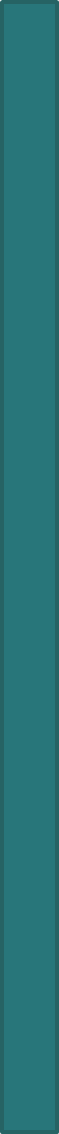 МЕДИАТИВНЫЕ ТЕХНОЛОГИИ 
В ПРОФИЛАКТИКЕ ТЕРРОРИЗМА 
И ЭКСТРЕМИЗМА СРЕДИ  ДЕТЕЙ-МИГРАНТОВ
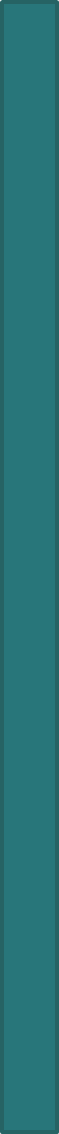 НОРМАТИВНО ПРАВОВАЯ ОСНОВА В СФЕРЕ ПРОТИВОДЕЙСТВИЯ ТЕРРОРИЗМУ И ЭКСТРЕМИЗМУ
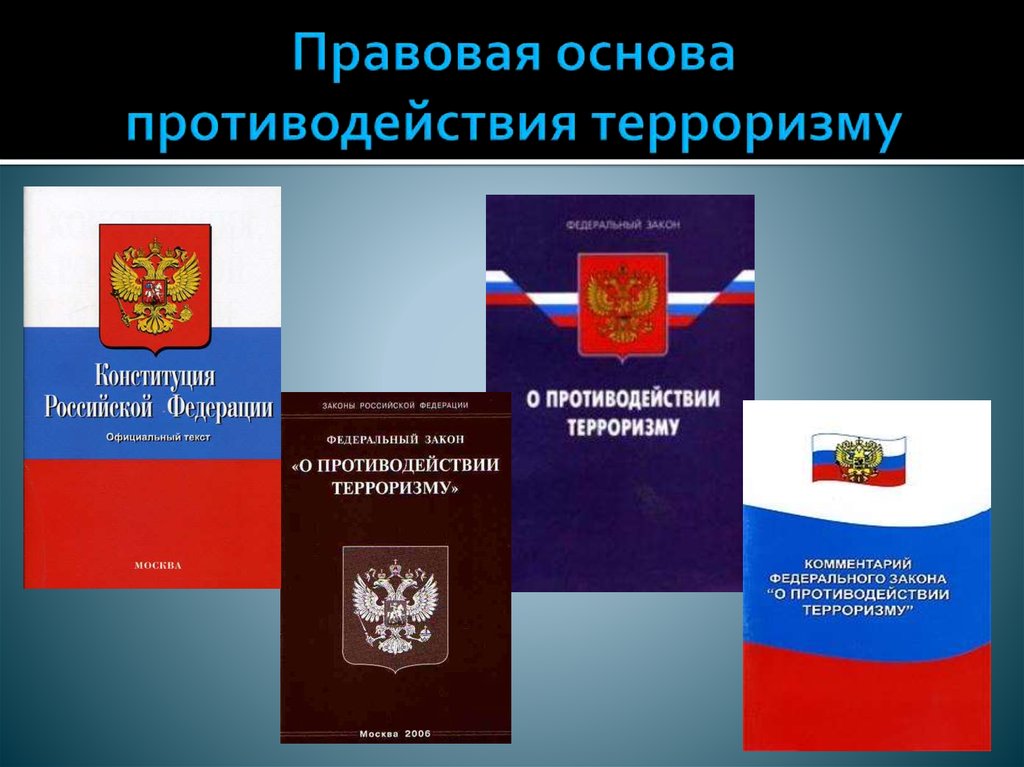 Государственное автономное образовательное учреждение дополнительного профессионального образования 
«ИНСТИТУТ РАЗВИТИЯ ОБРАЗОВАНИЯ РЕСПУБЛИКИ ТАТАРСТАН»
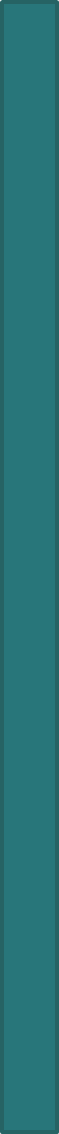 ПРОТИВОДЕЙСТВИЕ ЭКСТРЕМИЗМУ И ТЕРРОРИЗМУ
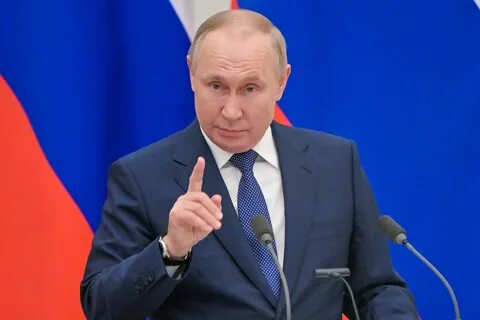 Наши граждане ждут от вас новых успехов и в борьбе с экстремизмом. 
Это прямая угроза для единства России     (В. В. Путин)
В России возросло количество преступлений, связанных с экстремизмом, и им нужно противодействовать (В. В. Путин)
Государственное автономное образовательное учреждение дополнительного профессионального образования 
«ИНСТИТУТ РАЗВИТИЯ ОБРАЗОВАНИЯ РЕСПУБЛИКИ ТАТАРСТАН»
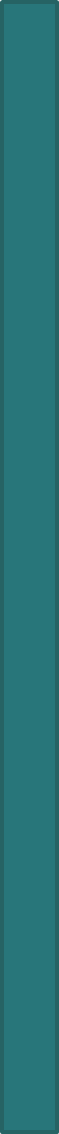 АДАПТАЦИЯ МИГРАНТОВ
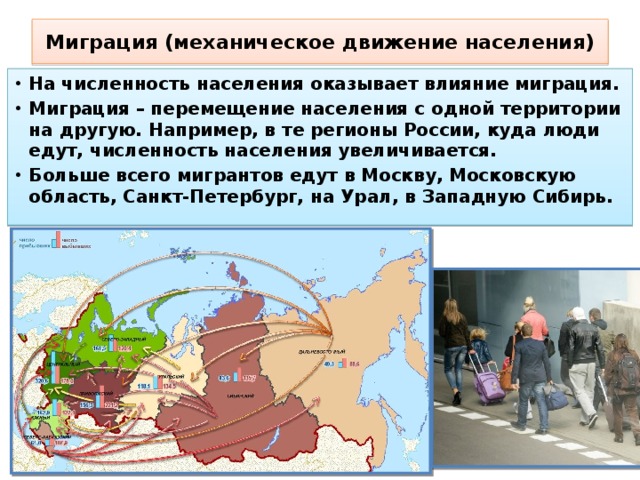 Государственное автономное образовательное учреждение дополнительного профессионального образования 
«ИНСТИТУТ РАЗВИТИЯ ОБРАЗОВАНИЯ РЕСПУБЛИКИ ТАТАРСТАН»
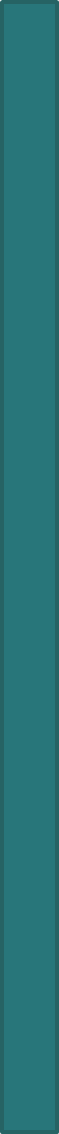 АДАПТАЦИЯ МИГРАНТОВ
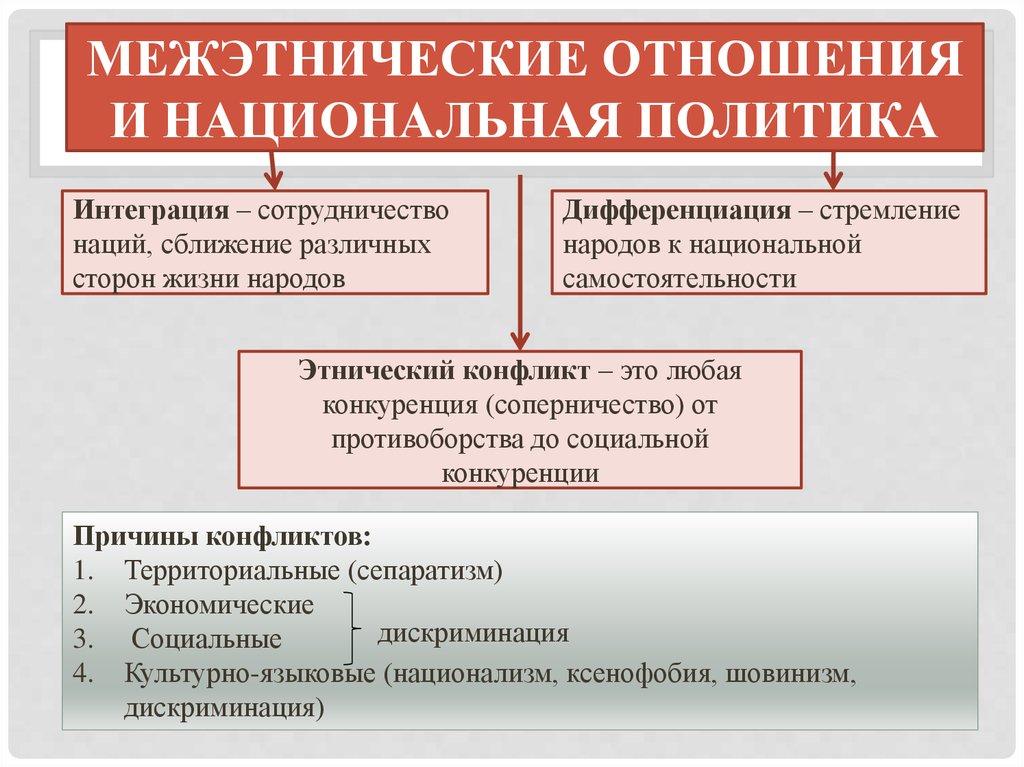 Государственное автономное образовательное учреждение дополнительного профессионального образования 
«ИНСТИТУТ РАЗВИТИЯ ОБРАЗОВАНИЯ РЕСПУБЛИКИ ТАТАРСТАН»
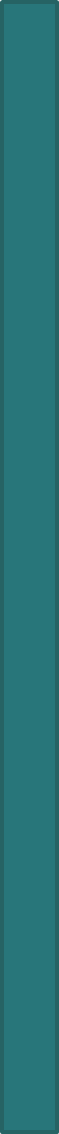 ТЕХНОЛОГИИ В ПРОФИЛАКТИКЕ ТЕРРОРИЗМА И ЭКСТРЕМИЗМА СРЕДИ  ДЕТЕЙ-МИГРАНТОВ
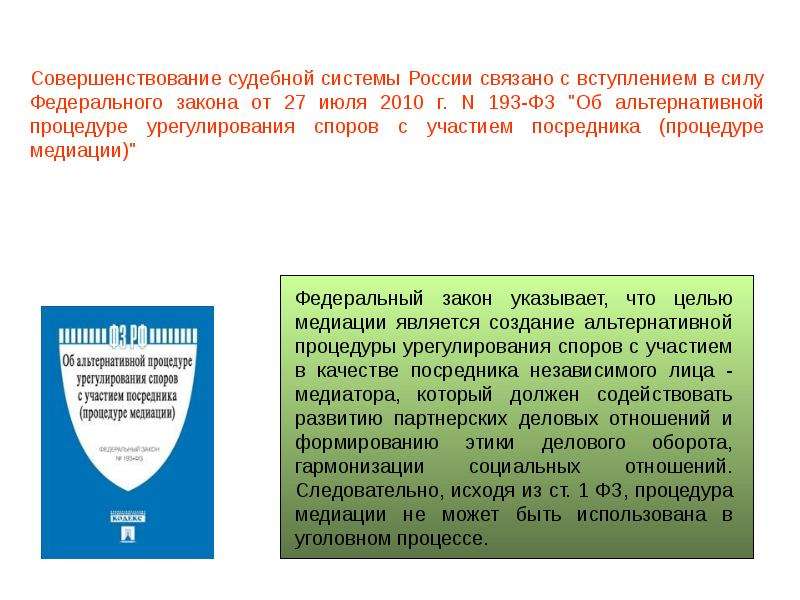 Государственное автономное образовательное учреждение дополнительного профессионального образования 
«ИНСТИТУТ РАЗВИТИЯ ОБРАЗОВАНИЯ РЕСПУБЛИКИ ТАТАРСТАН»
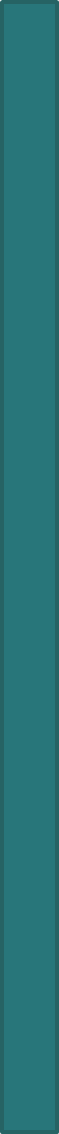 ТЕХНОЛОГИИ В ПРОФИЛАКТИКЕ ТЕРРОРИЗМА И ЭКСТРЕМИЗМА СРЕДИ  ДЕТЕЙ-МИГРАНТОВ
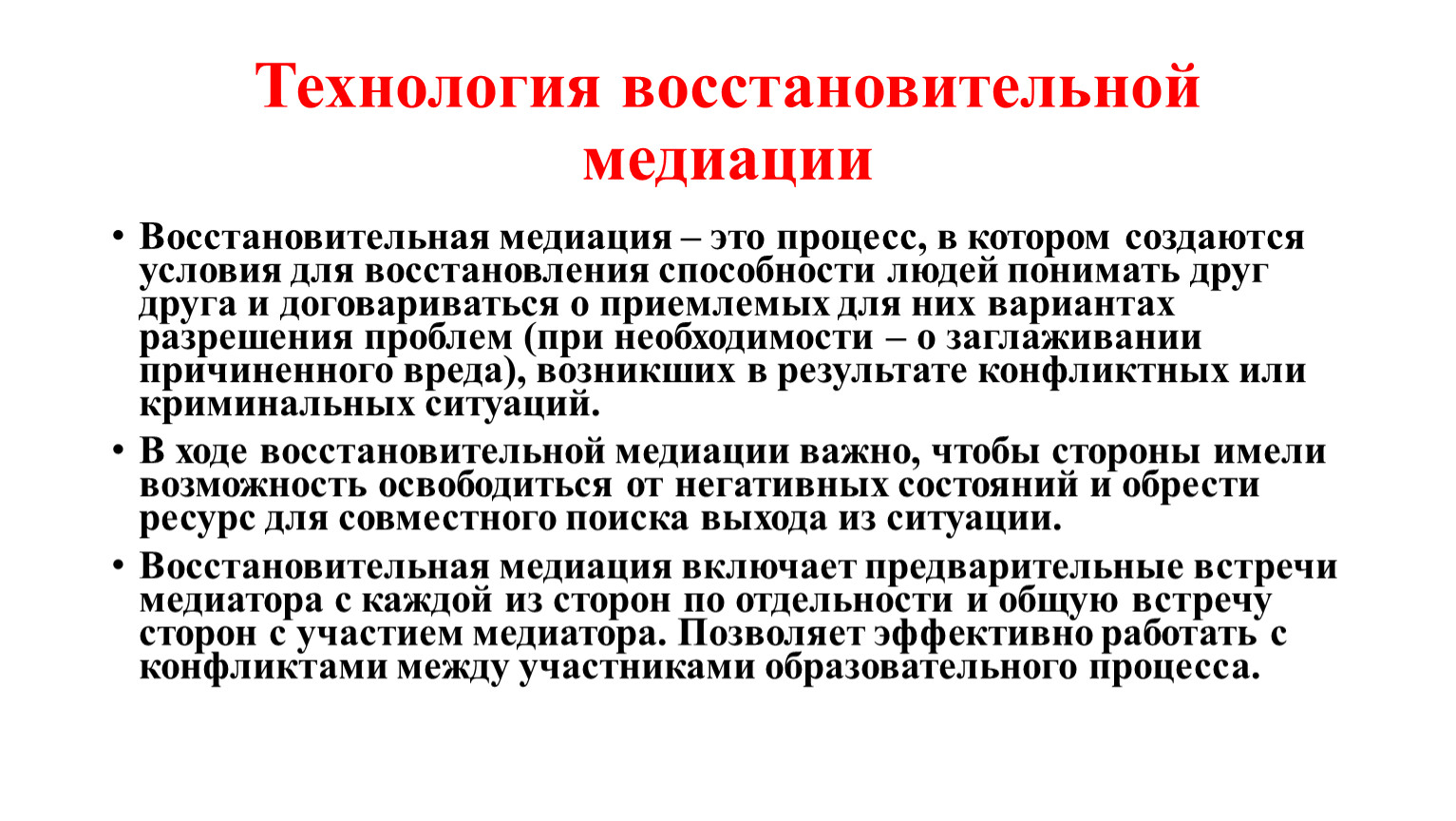 Государственное автономное образовательное учреждение дополнительного профессионального образования 
«ИНСТИТУТ РАЗВИТИЯ ОБРАЗОВАНИЯ РЕСПУБЛИКИ ТАТАРСТАН»
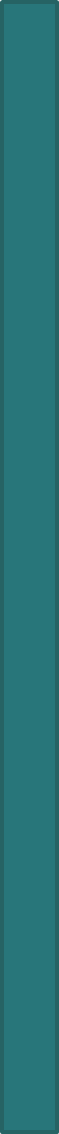 ТЕХНОЛОГИИ В ПРОФИЛАКТИКЕ ТЕРРОРИЗМА И ЭКСТРЕМИЗМА СРЕДИ  ДЕТЕЙ-МИГРАНТОВ
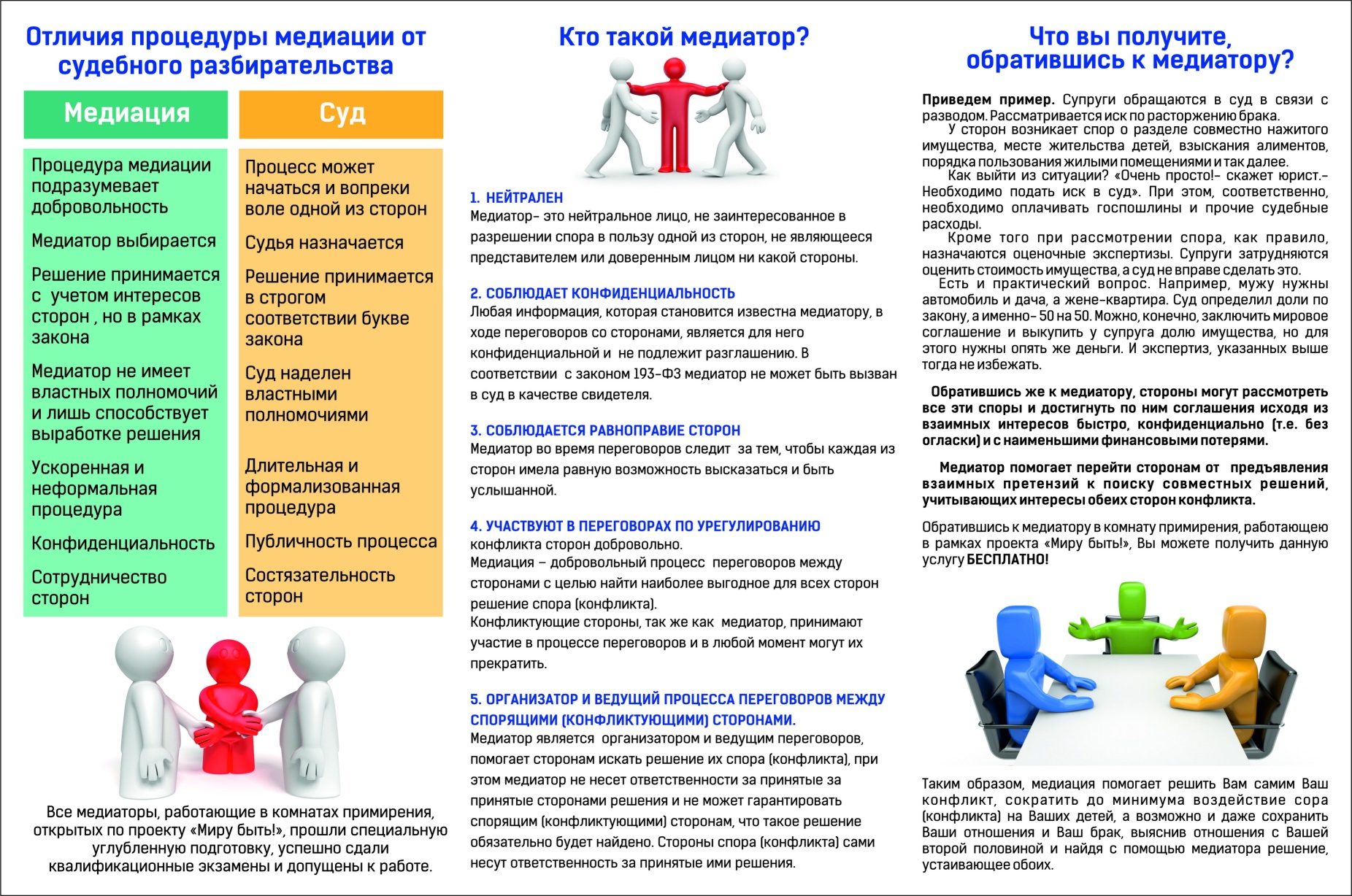 Государственное автономное образовательное учреждение дополнительного профессионального образования 
«ИНСТИТУТ РАЗВИТИЯ ОБРАЗОВАНИЯ РЕСПУБЛИКИ ТАТАРСТАН»
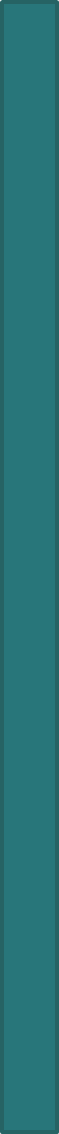 ТЕХНОЛОГИИ В ПРОФИЛАКТИКЕ ТЕРРОРИЗМА И ЭКСТРЕМИЗМА СРЕДИ  ДЕТЕЙ-МИГРАНТОВ
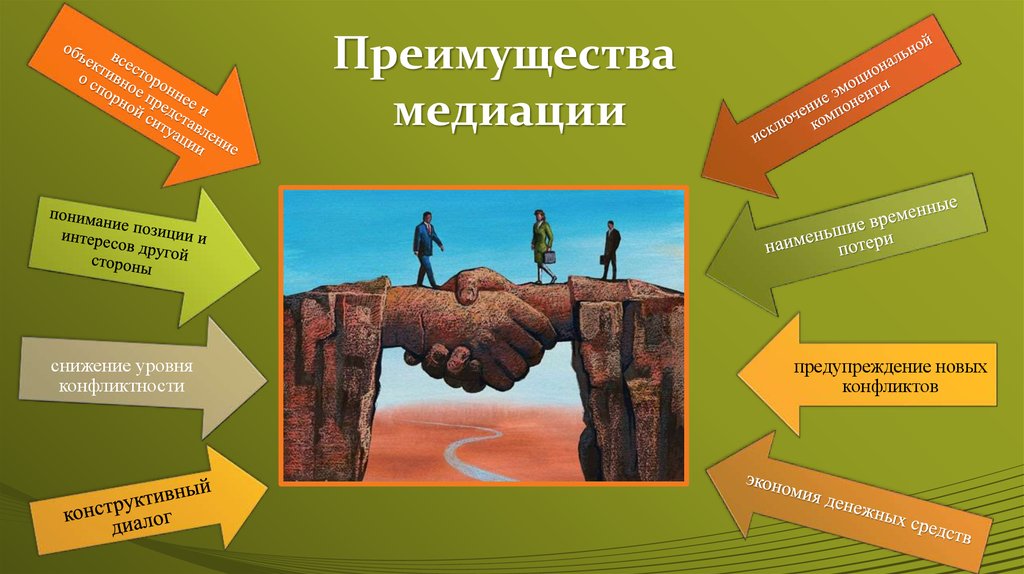 Государственное автономное образовательное учреждение дополнительного профессионального образования 
«ИНСТИТУТ РАЗВИТИЯ ОБРАЗОВАНИЯ РЕСПУБЛИКИ ТАТАРСТАН»
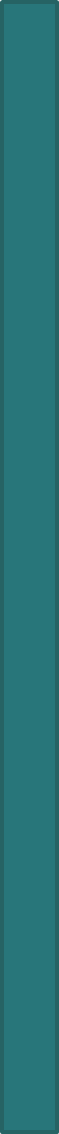 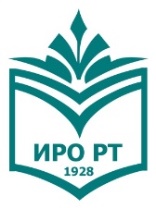 СПАСИБО ЗА ВНИМАНИЕ!
Шарифзянова Кадрия Шяукатовна, 
директор центра психолого-педагогического сопровождения  ГАОУ ДПО «Институт развития образования Республики Татарстан»
тел. 89053146264, 
эл. почта. kad_3@mail.ru
Государственное автономное образовательное учреждение дополнительного профессионального образования «ИНСТИТУТ РАЗВИТИЯ ОБРАЗОВАНИЯ РЕСПУБЛИКИ ТАТАРСТАН»